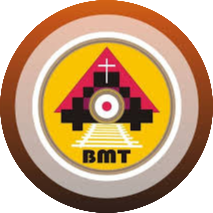 THỨ NĂM TUẦN XVI THƯỜNG NIÊN C
Ca nhập lễ
Kìa Thiên Chúa phù trợ tôi, Chúa đang nâng đỡ tâm hồn tôi. Tôi đã tự nguyện hiến dâng lễ vật lên Chúa, và lạy Chúa, tôi sẽ ca tụng danh Ngài, vì danh Ngài thiện hảo.
Bài Đọc 1: Xh 19, 1-2. 9-11. 16-20b
“Chúa ngự xuống trên núi Sinai trước mặt toàn dân”.
Trích sách Xuất Hành
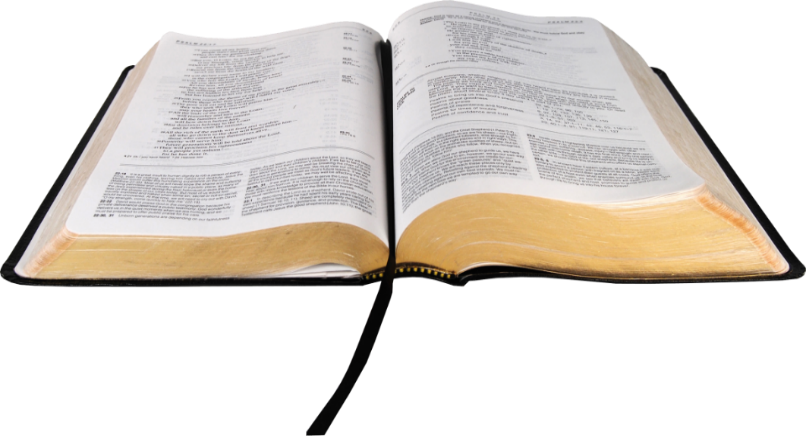 Đáp Ca:
Ðn 3, 52. 53. 54. 55. 56
Ðáp:  Chúa đáng ca ngợi và tôn vinh muôn đời
Alleluia, alleluia! – Chúa phán: “Thầy gọi các con là bạn hữu, vì tất cả những gì Thầy đã nghe biết nơi Cha Thầy, thì Thầy đã cho các con biết”. – Alleluia.
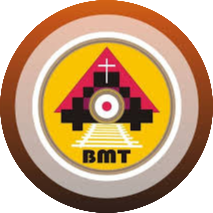 Phúc Âm: Mt 13, 10-17
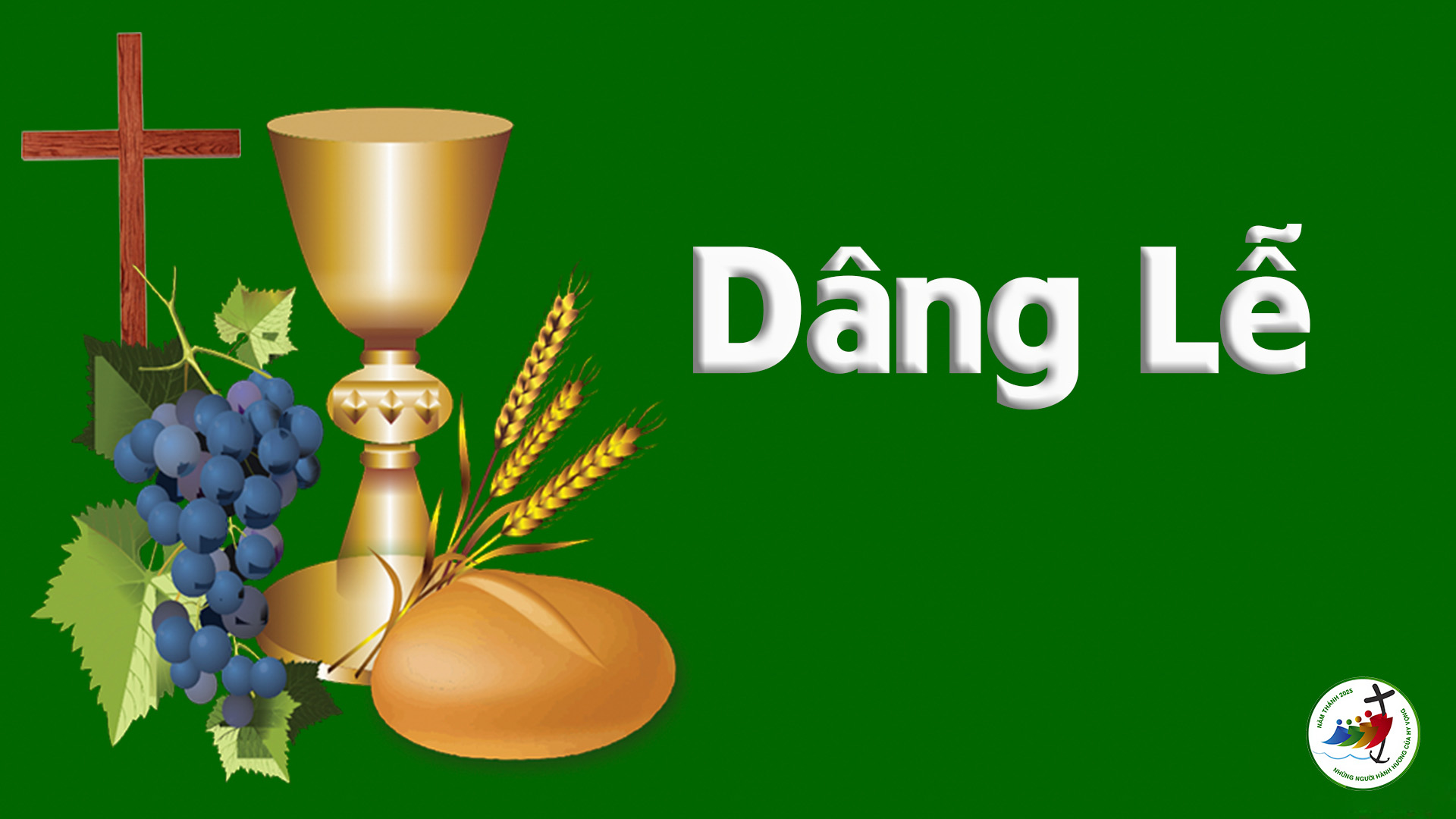 Ca hiệp lễ
Chúa đã làm những điều lạ lùng đáng ghi nhớ, Chúa thật là Đấng nhân hậu và từ bi; Người đã ban lương thực cho những ai tôn sợ Người.
Ca Kết Lễ
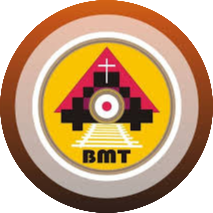 THỨ NĂM TUẦN XVI THƯỜNG NIÊN C